C/D
D
G
C/G
G/B
Am
C
D/F#
G/B
G
Hallelujah   Hallelujah    Hallelujah   Hallelujah
    Hallelujah   Hallelujah    Hallelujah   Hallelujah
    Hallelujah   Hallelujah    Hallelujah   Hallelujah
    Hallelujah   Hallelujah    Hallelujah   Hallelujah
    Hallelujah   Hallelujah    Hallelujah   Hallelujah
    Hallelujah   Hallelujah    Hallelujah   Hallelujah
D
G
C/G
G/B
Am
C
D/F#
G/B
C/D
G
A/C#
E
Bm
E/G#
A
A
A/C#
D
D/E
D/E
A/C#
E
Bm
E/G#
A
A
A/C#
D
D/E
D/E
E/F#
B
F#
F#/A#
B/D#
E
C#m
E/F#
B
B/D#
E/F#
B
F#
F#/A#
B/D#
E
C#m
E/F#
B
B/D#
Verse 2: Thank Jesus    /  Verse 3: Lord We Praise You  / Verse 4: You are Worthy
Song ID: 0287
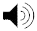 HallelujahPraise Chorus
Song ID: 0287
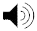 HallelujahPraise Chorus
Song ID: 0287
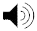 HallelujahPraise Chorus